RAM Virtual Conference 2020Call to Action
Jenny Kerrison PhD, D.Ed
National RAM Manager 
RC North Hobart D9830
Why invest in Malaria Elimination?
Health contributes to Economic growth & Peace
Health a human right
(e.g. Professor Maxine Whittaker’s presentation on the Sustainable Development Goals: Poverty, Hunger and health)
Why invest in Malaria Elimination?APLMA Return on Investment (ROI)
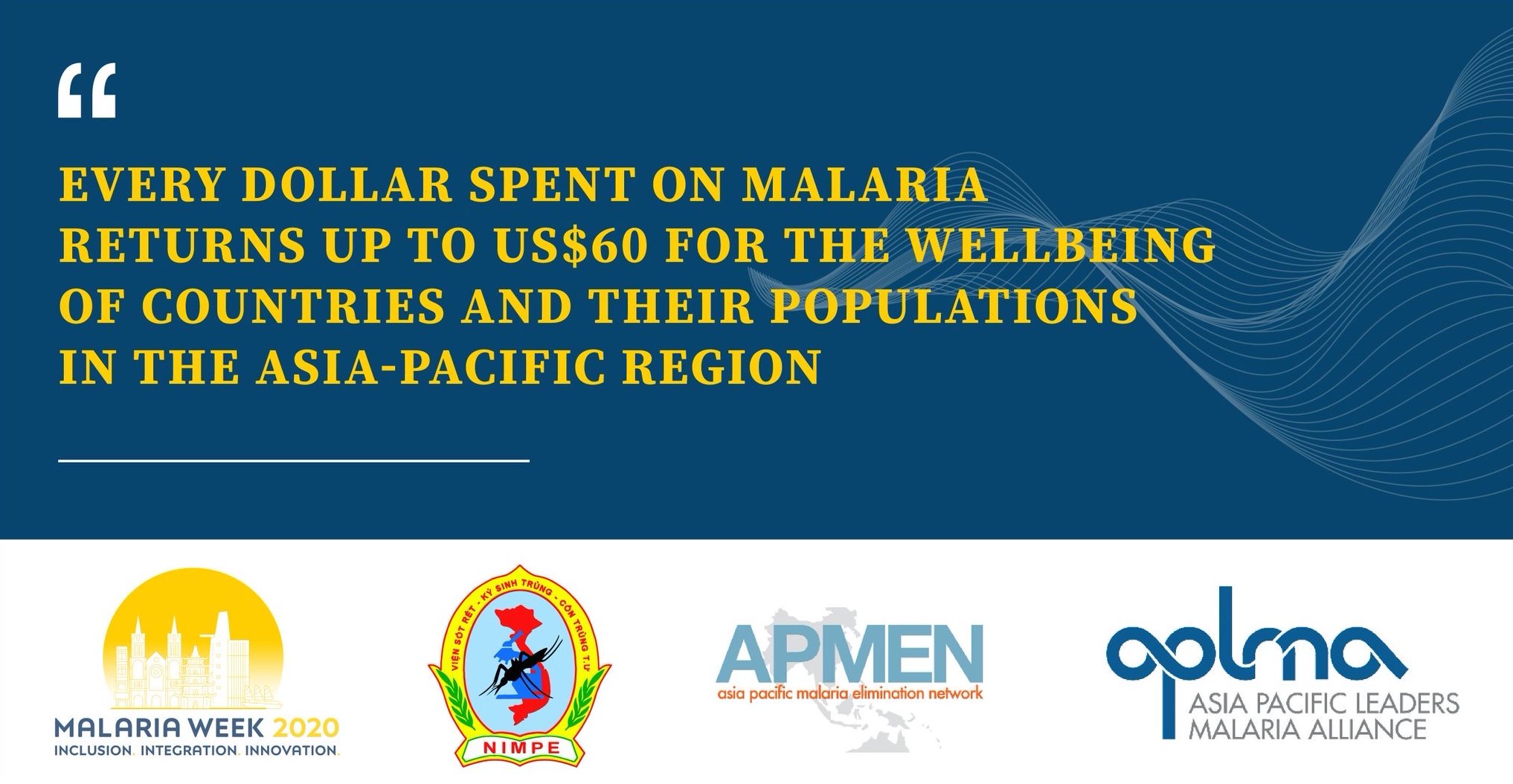 World Health Organisation Global Technical Strategy (GTS) 2016 - 2030
WHO Goals by 2030:
countries need to reduce malaria by 90% from 2015 figures. 
zero indigenous malaria in at least 35 countries.
Our Partner Countries’ Goals:
Timor Leste: 
zero indigenous malaria since July 2017 
WHO certification in 2021
West Timor (NTT Province, Indonesia):
Zero indigenous malaria by 2023
Vanuatu:
zero indigenous malaria by 2023
Delayed
Papua New Guinea:
Annual Parasite Incidence (API) 160 per 1,000
API < 0.5 cases per 1,000 by 2030 
Solomon Islands:
API 107 in 2019
malaria elimination by 2034
RAM Rotarians’ Social Responsibilities
Rotarians Against Malaria (RAM) Australia must have human & financial capacity 
Define our “core business” malaria and malaria strategies so that we support effective evidence based strategies
Contribute to setting the global agenda for malaria elimination & eradication by working closely with RAM-Global Rotary Action Group.
Work within challenges such as Covid 19
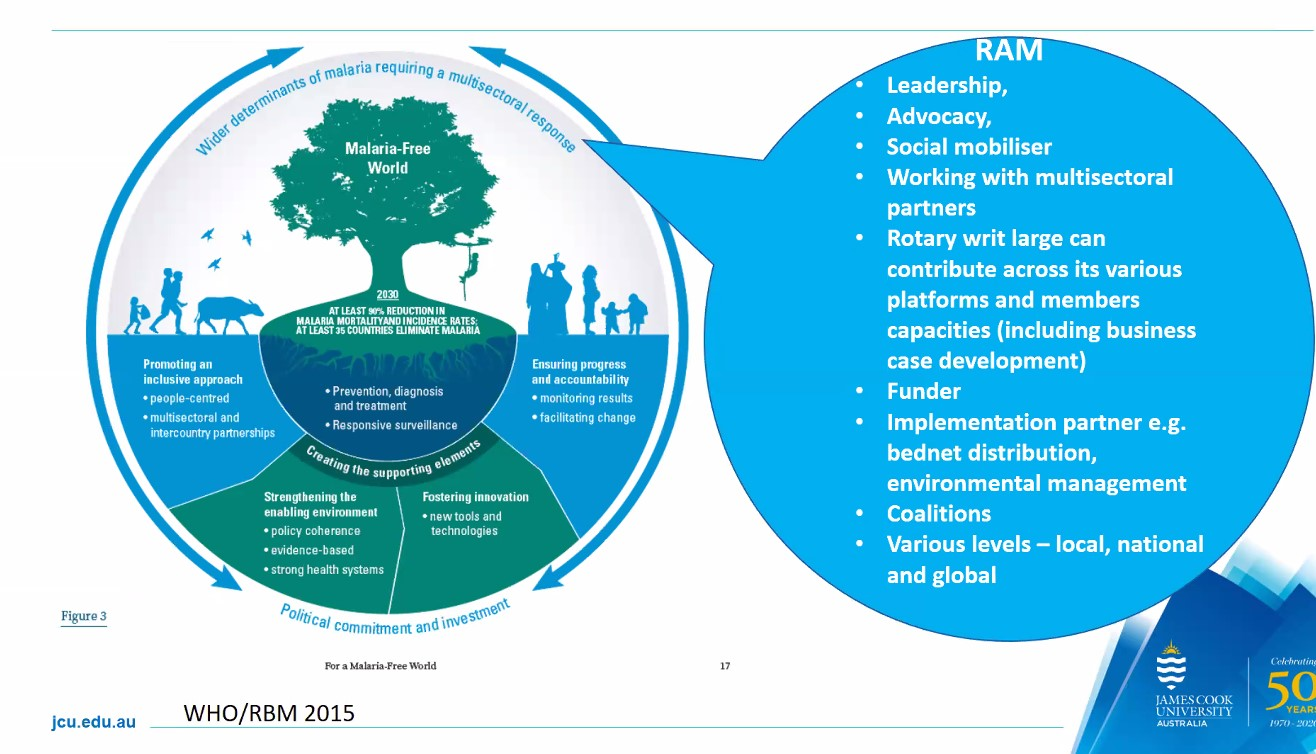 Professor Maxine Whittaker, Dean, College of Public Health, JCU, 
Townsville
Call to Action:
Permission to contact all Participants
RAM need your help – we need more Rotarians to join our District RAM Supervisors in all Districts in our 5 Regions:
Northern – Dr. Russ Stephenson D9600
Eastern – AG Andrea Grosvenor D9705
Central – Cherilyn Fleming D9520
Southern – Christine Williams D9820
Western – Peter McKenzie D9455
Thank you!